Environmental concerns with NORM generated by shale gas extraction – Management strategies and health risks
ShaleNetwork Workshop
May 7-8, 2015

Tieyuan Zhang and Radisav Vidic
Civil & Environmental Engineering
University of Pittsburgh, Pittsburgh, PA 15261
Project funded by the US Department of Energy, National Energy Technology Laboratory
Marcellus Shale Wastewater
Ra isotopes are the dominant form of NORM in Shale wastewater
Radium content in FB water across PA
18,045 pCi/L
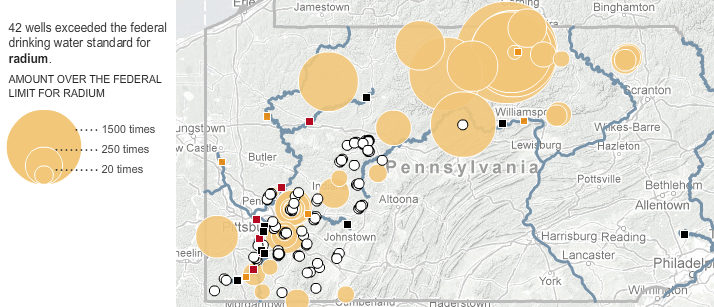 Citation: NY Times February 26, 2011. 
Toxic Contamination From Natural Gas wells
[Speaker Notes: Colored cycles are scaled to show the amount of Ra found in waste water from each well.

http://www.nytimes.com/interactive/2011/02/27/us/natural-gas-map.html?ref=us]
NORM regulations
Radionuclide Concentration
Gas
   [Rn] = 4 pCi/L
Drinking water
   [Ra] = 5 pCi/L
   [Rn]  = 300 pCi/L
Wastewater discharge
            [Ra] = 60 pCi/L
Soil
   Top: [Ra] = 5pCi/g
   Subsurface (> 15cm): [Ra] = 15 pCi/g
Landfills
           [Ra] = 5 to 50 pCi/g 
           (25 pCi/g in PA)
Health Risks (Dose Equivalent)
Quantifies biological effect due to exposure to radioactive material
Unit: Roentgen Equivalent Man (rem)
1 rem exposure carries a 0.055% chance of eventually developing cancer
NRC regulations: 
          General public:
	Annual limit = 100 mrem/yr;
	Hourly limit = 2 mrem/hr
           Nuclear plant workers:
	Unrestricted area = 500 mrem/yr;
	Restricted area = 5,000 mrem/yr
Health risks associated with NORM generated from Marcellus Shale gas extraction
Absorbed Dose
(amount of radiation energy received)
Exposure pathway (external exposure; inhalation; digest etc.)
Radionuclide type, concentration, geometry,
time
Dose Equivalent
(Health Effect caused by the radiation energy)
NORM Concentration
Estimation of radiation exposure
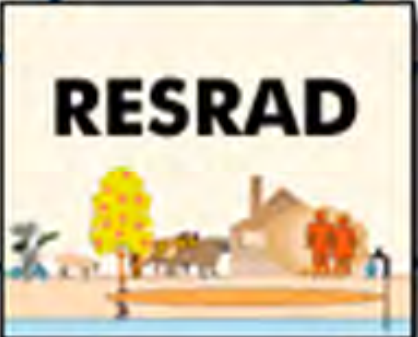 Radionuclides  Environmental Pathways  Exposure dose rate
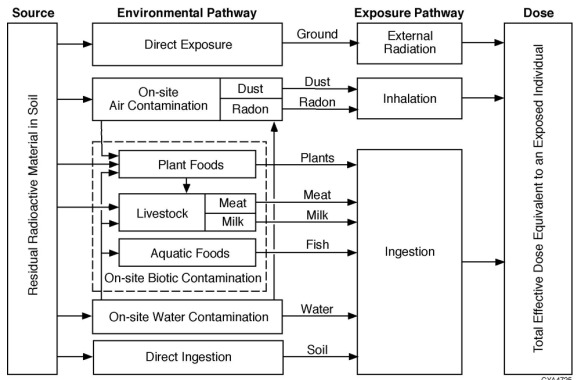 [Speaker Notes: In order to calculate Exposure dose rate, one need to consider all the pathways that might carries out radiation to human being. Inhalation & Radon inhalation, ingestion, External gamma exposure should be considered.]
Case study 1: Radiation Dose Equivalent in Flowback Impoundment
Key Assumptions for Total Effective Dose Equivalent (TEDE) Calculation
Geometry of Contaminated area
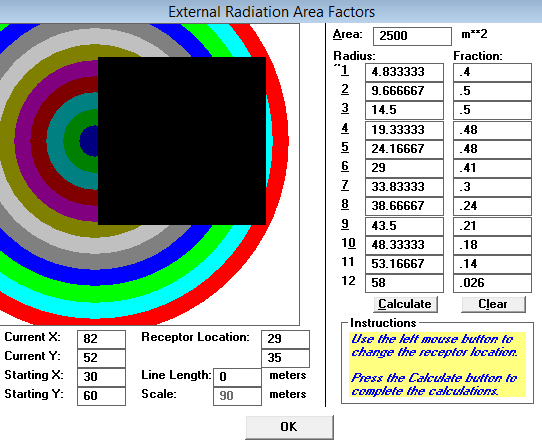 [Speaker Notes: http://blogs.agu.org/wildwildscience/2009/09/01/how-much-radiation-does-it-take-to-kill-you/

Average american: receive ~ 150 – 300 mrem per year.

National Academies:
100 mrem/year over a lifetime  cause one cancer in every 175 people.

Get a sudden dose of 350 rem of radiation  50% chance to die in 60 days;
Get a sudden dose of 1000 rem of radiation  die in 1 hour.]
Case study 1: Total Effective Dose Equivalent (TEDE) in Flowback Impoundment
The external gamma radiation is the dominane pathway and contribute more than 98% of TEDE
The TEDE of 5.121 mrem/yr is well below the NRC limit for general public (100 mrem/yr)
Case study 1: Sensitivity Analysis
The indoor exposure and the location of the recipient had the greatest impact
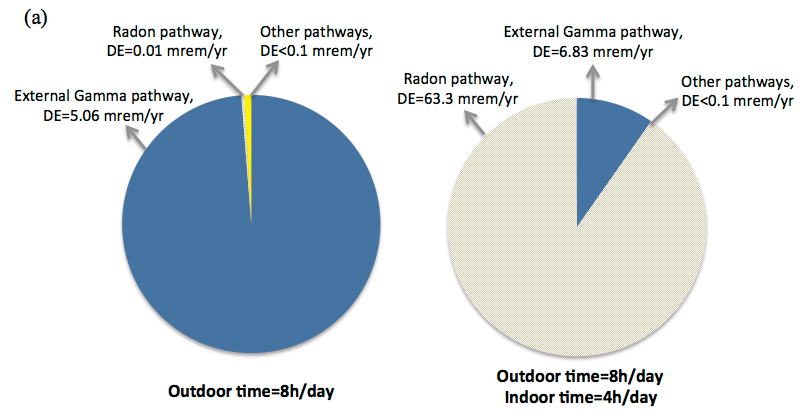 [Speaker Notes: Increase the distance;
Decrease the radiation energy received by recipient;
Decrease the Dose Equivalent.]
Case study 2: Radiation Dose Equivalent in Centralized Waste Treatment Facility
Key Assumptions for Total Effective Dose Equivalent (TEDE) Calculation
[Speaker Notes: *: solid waste generated from sulfate precipitation during 30 days of operation for a 100,000 gallon/day treatment facility; 
**: Calculated based on the complete co-precipitation of Ra-SO4, while Ra226=1000pCi/L, Ra228=100 pCi/L; Ba=687 mg/L; 
Barite density=4g/cm3;]
Case study 2: Total Effective Dose Equivalent (TEDE) in Centralized Waste Treatment Facility
The TEDE in the centralized waste treatment facility may be significantly above the NRC limit for general public (100 mrem/yr).
Case study 2: Sensitivity Analysis
The location of recipient (i.e. on-site worker) has the greatest impact on TEDE contributed by external gamma radiation
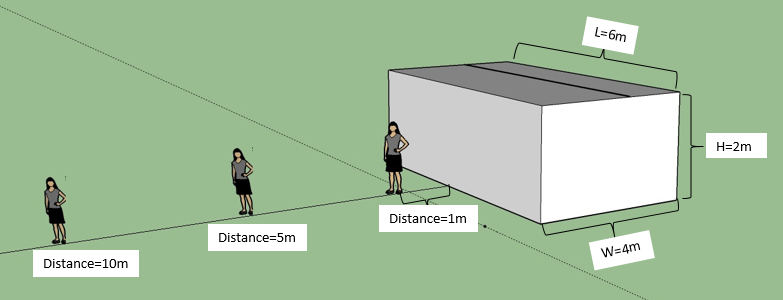 The geometry of contaminated zone and varying recipient location
Correlation between the distance of recipient to waste and TEDE
A safe distance of 3 – 5 m between recipient and radioactive solids is recommended.
Case study 3: Radiation Dose Equivalent in Landfill
Key Assumptions for Total Effective Dose Equivalent (TEDE) Calculation
[Speaker Notes: Sketch；]
Case study 3: Total Effective Dose Equivalent (TEDE) in Landfill
TEDE is mainly contributed by the inhalation of Radon gas
TEDE in the landfill scenario is below the NRC limit for general public
Case study 3: Sensitivity Analysis
1. Indoor Versus Outdoor Exposure
2. Depth of Cover Layer
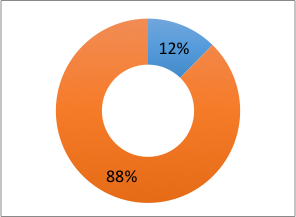 Outdoor Dose 
Equivalent
Indoor Dose 
Equivalent
TEDE contributed by indoor and outdoor exposure
Correlation between the distance of recipient to waste and TEDE
Radiation exposure is mainly contributed by the indoor inhalation of Rn gas
Placement of a cover layer could significantly decrease the TEDE
TENORM Waste
Regional and mobile treatment facilities use sulfate and carbonate precipitation to adjust the chemistry of flowback water for reuse in hydraulic fracturing.
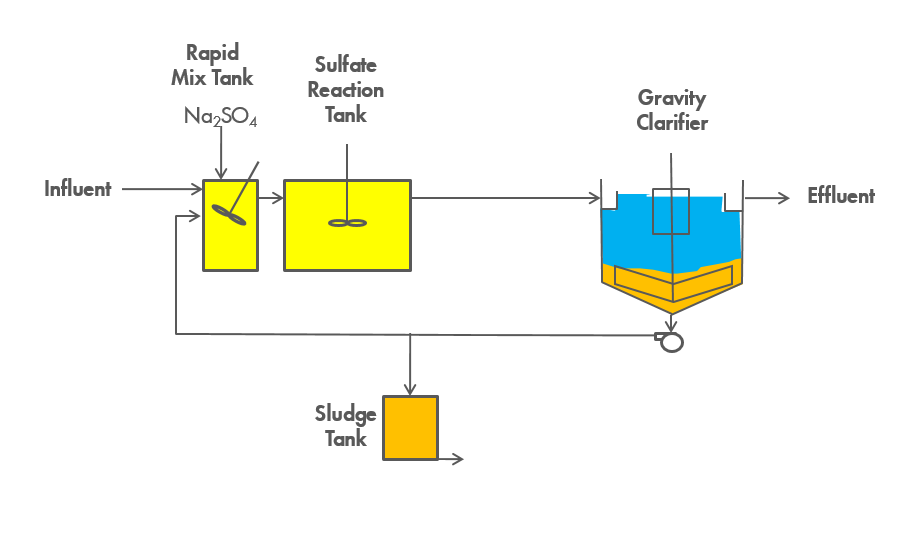 Ra removal during sulfate precipitation
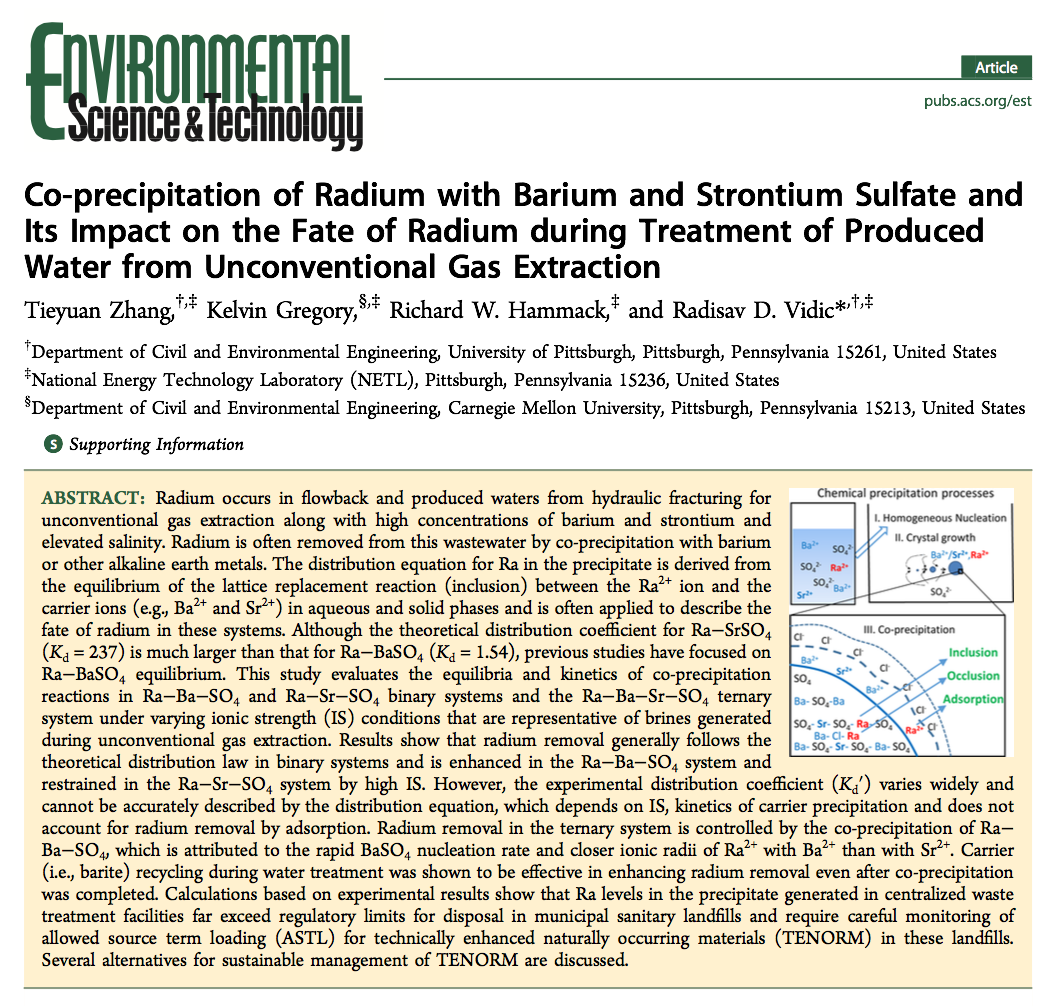 M2+ + SO42-  MSO4        (Precipitation)
Ra2+ + MSO4  M2+ + RaSO4        (Lattice Replacement)
Occlusion
Inclusion
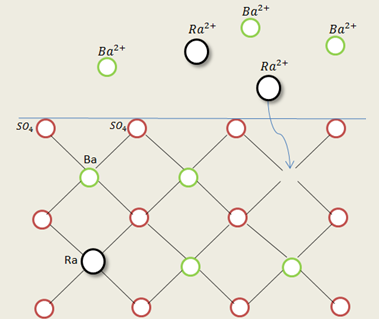 Equilibrium Constant:
Define Distribution Coefficient:
Then，
Mechanism of Co-Precipitation
For Ra-BaSO4 co-precipitation, Kd=1.54.
Experimental results show Kd ranging from 1.07 – 7.49.
Ra in solid waste generated by CWT facility
Ra content is significantly higher than the landfill disposal limit of 25 pCi/g
Theoretical calculation of Radium concentration in solution and solid waste generated by sulfate precipitation
[Ra2+]0 = 5,400 pCi/L, [Ba2+]0 = 2,200 mg/L.
Disposal of TENORM waste in landfills
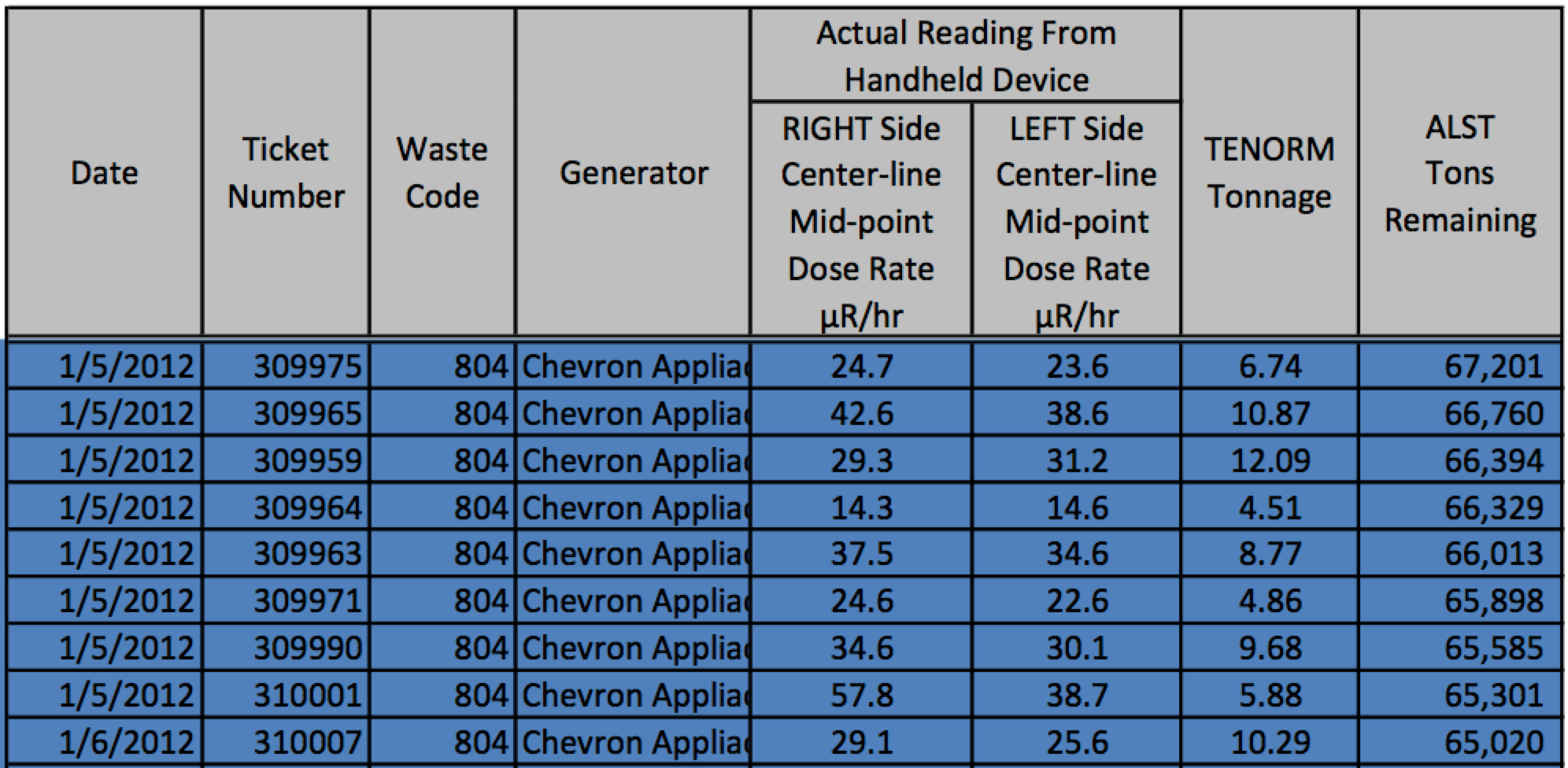 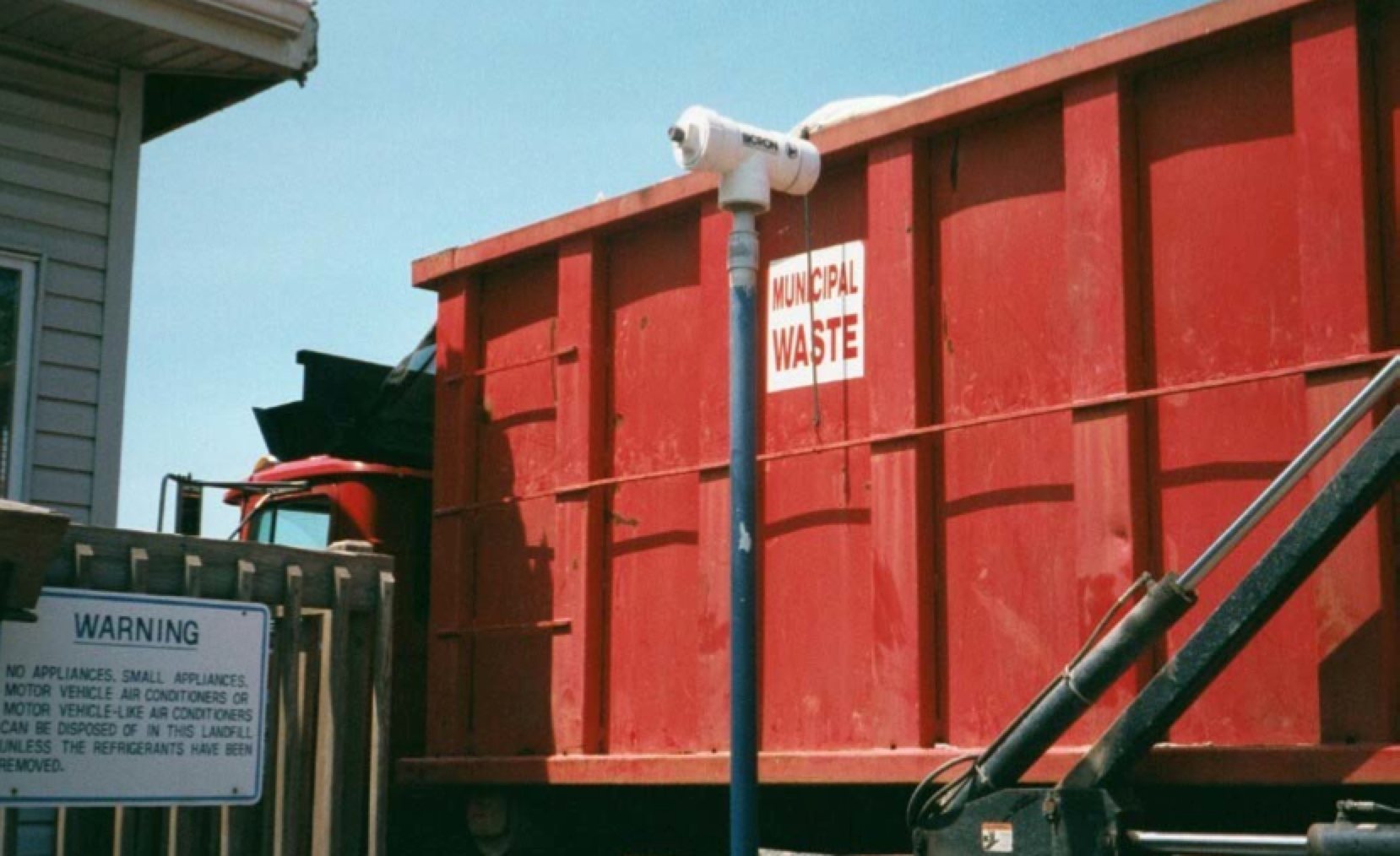 Assessment of radioactive material input
Tracking the Allowed Source Term Loading (ALST)
The NORM is tracked by recording the tonnage of radioactive material accepted by the landfill

Solid waste associated with Marcellus gas extraction containing extremely high Ra concentration can be mixed with other solid waste to fulfill the overall NORM limit in landfill
NORM Loading in PA Landfills
Total Ra generation rate with produced water:
There are 7,500 active Marcellus Shale wells in PA in 2014
Each well produces 10 bbl/day of produced water containing 5,000 pCi/L of Ra-226
Total Ra-226 = 22 Ci.

Total Capacity of PA municipal landfills is ~5 million tons/yr;
22 x 1012 pCi
5 x 106 t x 106 g/t
[Ra-226]  =  ----------------------------  = 4.4 pCi/g
Ra-226  loading from current Marcellus wells is close to surface cleanup standard (5 pCi/g), but is still below the subsurface cleanup standard (15 pCi/g) and landfill limit in PA (25 pCi/g).
[Speaker Notes: Injection is not an option;
Ra would be eventually end up in solids,]
Average Ra conc. in PA landfill would exceed limit (25 pCi/g) by late 2030s
Citation: Fracking Fracas: The Trouble with Optimistic Shale Gas Projections by the U.S. Department of Energy, 2014.
Summary and Conclusions
NORM generated by gas extraction from Marcellus Shale

Ra is the dominant form of NORM in Marcellus Shale wastewater and its conc. is more than thousand times above the drinking water limit (5 pCi/L);

Co-precipitation of Ra with BaSO4 is effective in removing Ra from Marcellus Shale produced water; TENORM waste activity ranges from hundreds to more than 10,000 pCi/g.

TENORM waste can be mixed with other solid waste to fulfill the overall NORM limit in a landfill; total landfill capacity will be exceed in late 2030s even if all waste is uniformly distributed in PA landfills.
Summary and Conclusions
Health risks associated with NORM

External gamma radiation and inhalation of radon gas are the dominant pathway that contributes to the total effective does equivalent.

TEDE for baseline conditions at storage impoundments, centralized waste treatment facilities, and landfills are 5, 1,030 and 53 mrem/yr, respectively, while the NRC limit for general public is 100 mrem/yr;

A safe distance of 3-5 m is recommended to control TEDE in centralized waste treatment facilities at an acceptable level (14 mrem/yr);
Thank you for your attention





This work was performed as part of the National Energy Technology Laboratory’s Regional University Alliance (NETL-RUA) under the RUA contract RES1000027 156